当事者のライフステージに合わせた
『手話言語』にかかる取組みについて、
子ども時代（乳幼児期・児童期）に考慮すべきこと

河 﨑 佳 子
1. 「ことばの発達」に関する 心理学的な捉え方の変化
語彙数は？　何語文か？　の重視


文脈における理解
場面共有のなかで生まれる意味
関係性の中で育つ象徴機能としての「ことば」
2. 言語学の視点からみた手話理解が、手話獲得の考え方に与えた影響
手話は独自の文法構造をもつ、独立した言語である。

手話環境（ネイテイヴサイナーとの交流）が保障される
ことによって、手話は自然に獲得される（母語となる）。
３．ネイテイヴサイナー　と　　　手話を第二言語とするサイナー　～それぞれの手話の尊重～
◆ネイテイヴサイナー
手話で話すときには、頭の中に日本語がない。
手話を手話として、そのまま理解する。

◆手話を第二言語とする（対応手話をする時のバイリンガル）サイナー
程度の違いはあるが、頭の中に日本語を伴って、手話をする。
程度の違いはあるが、手話を読み取って、日本語で理解する
４．手話言語にかかる取り組みとしての「乳児期～幼児期初期　０－３歳頃」の支援＊生活言語の保障
「手話を獲得する」「手話で育つ」環境を保障する
乳幼児期の 対 親支援
◎情報提供　：
　  手話の紹介　手話を使う人々の紹介　
◎「手話を学ぶ」機会の提供　：
     手話講座　手話学習会　家庭訪問支援
◎きこえない乳幼児と「手話のあるコミュニケー
  　ションを体験する」機会　の提供
乳幼児期の 対 子ども支援
◎「手話でやりとりする」体験の保障　
　　→　愛着形成　認知発達　人格形成
◎「手話を獲得する」支援
　　＝ネイテイヴサイナーになる機会を保障する　
◎「手話で成長する」機会の提供
　　＝ネイテイヴサイナーとかかわる環境を保障する
乳幼児期の支援はどこで？
◎ろう学校が取り組む場合は、
　　　「乳幼児教育相談？」→「幼稚部」

◎その他の組織が取り組む場合は、
　　　「早期～就学前支援企画」　

cf. 京都市聴言センター「にじっこ」
聴覚に障害のある赤ちゃんと子ども・
ご家族のつどいの場　「にじっこ」

「聞こえのこと」「子育てのこと」「ことばのこと」「ちょっと聞きたいこと」「こんなこときいていいのかな・・」そんな「つどいの場」が始まりました。 
「聴覚に障害のある赤ちゃんと子供・ご家族のつどいの場」が京都聴覚障害児放課後等デイサービス「にじ」の部屋でスタートしました。隔週土曜日・木曜日に聴覚に障害のある赤ちゃんとそのご家族を対象に、手話を使った「絵本の読み聞かせ」や「手遊び」「交流会」「勉強会」等を行います。 乳幼児から学齢期のお子さんまで、年齢・地域・きこえの程度は問いません。 ぜひ一度、のぞいてみてください。
お待ちしています！ 
第1・第3木曜日　11：00～12：00第2・第4土曜日　11：00～12：00 
京都市聴覚言語障害センターHPより
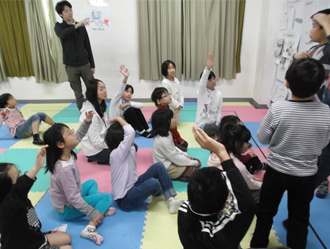 「にじっこ」とは？　「にじっこ」が大切にしていることは？
◎聴覚に障害のある赤ちゃんと子ども・ご家族が、手話とろう者に
　 出会える場
◎遊び・交流・学習をとおして、きこえない子どもたちの成長について
    体験を分かち合い、共に考える場

◇ 親が年を重ねた時、親の老後について、きこえの異なるきょうだい
　　が対等に話し合えるように育てる。
 ◇やがて大人になるきこえない子が、次世代を育てることのできる
　　きこえない存在になれるように育てる。
５．「幼児期中期・後期　３－６歳頃」の支援
◎子どもが「手話を獲得する」「手話で学ぶ」「手話をとおして感じ、
 　 考える」環境を保障する。
◎豊かな手話環境の中で、さまざまな活動と対人関係をとおして、
　 「生活言語（一次的ことば）」としての手話力を発達させる。
遊び・学習・しつけ・絵本の読み伝え・話し合い…
 
手話を見て理解する（≒　日本語を聞く）
手話で伝える（≒　日本語を話す）
手話で考える（≒　日本語で考える）
対等性、同時性、相互性、効率性が、
その子にとって最善に保障される言語で、
養育を開始し、教育へとつなげていく。
「全部わかる」体験を知って育つ。

手話言語条例はどのような役割を果たせるか。

出発点は、早期支援。
６．「学童期前期　小学低～中学年」の支援
・手話で手話を学ぶ
　語彙力　より高度な表現　より高度な組み立て（文章化）
　読み取る（≒聞く）　表す（≒話す）
　→ 手話作文（≒口頭作文）＝「二次的ことば」としての手話
・手話で教科を学ぶ
・手話で知識を広げ、議論し、対人関係を豊かにする
・手話で書記日本語を学ぶ
７．「学童期後期　中～高学年」の支援
・手話で手話を学ぶ
　「二次的ことば」としての手話を洗練させる
・手話で教科を学ぶ
・手話でより高度な書記日本語を学ぶ
　（≒バイリンガルになる）
岡本夏木氏　「ことばと発達」　岩波書店　１９８５
ことばの誕生期　～話し始め～
一次的ことば期　～ことばの生活化～
二次的ことば期　～ことばのことば化～
一次的ことば
特定の親しい人との対面対話場面で、その場と具体的に関連した
事象をテーマに話し合ってゆくことば
① 現実的な生活場面のなかで、具体的状況と関連して用いられる。
　  場の状況的文脈や行動文脈に支えられてその意味を相手に伝え
　　ることができる。
② コミュニケーションの対象が「特定の親しい人」
③ 一対一の会話（対話）
 親-子　保育士-子　先生-子
二次的ことば
① ある事象や事物について、現実の場面を離れたところでことばで
     表現する。ことばの文脈そのものにたよる伝達（表現）。
② コミュニケーションの対象が未知の不特定多数者
③ 自分の側からの一方的伝達行為として表現
④ 「音声ことば」から「書きことば」へ

授業　発表　講義　講演　演説